HULPADEMHALINGS SPIERENNynke Entzinger en Wietske Wind
Leerdoelen
01
Ademhalingsstelsel
Anatomie van de luchtwegen
02
Ademhalingsspieren
Welke spieren werken mee aan de ademhaling
03
Massage van deze spieren
Nek/schouder/borst en 
buikspieren
Ademhaling
Alle processen waarbij:
O2 wordt opgenomen
CO2 wordt afgegeven

Belangrijk hiervoor
Longen voor in- en uitademing
Bloed als transportmiddel
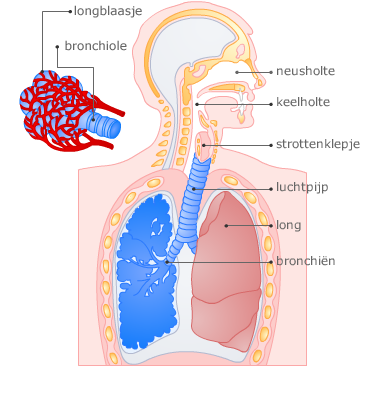 Ademhalingswegen
Neus- of mondholte
Luchtpijp – trachea
Bronchioli
Longblaasjes – alveoli
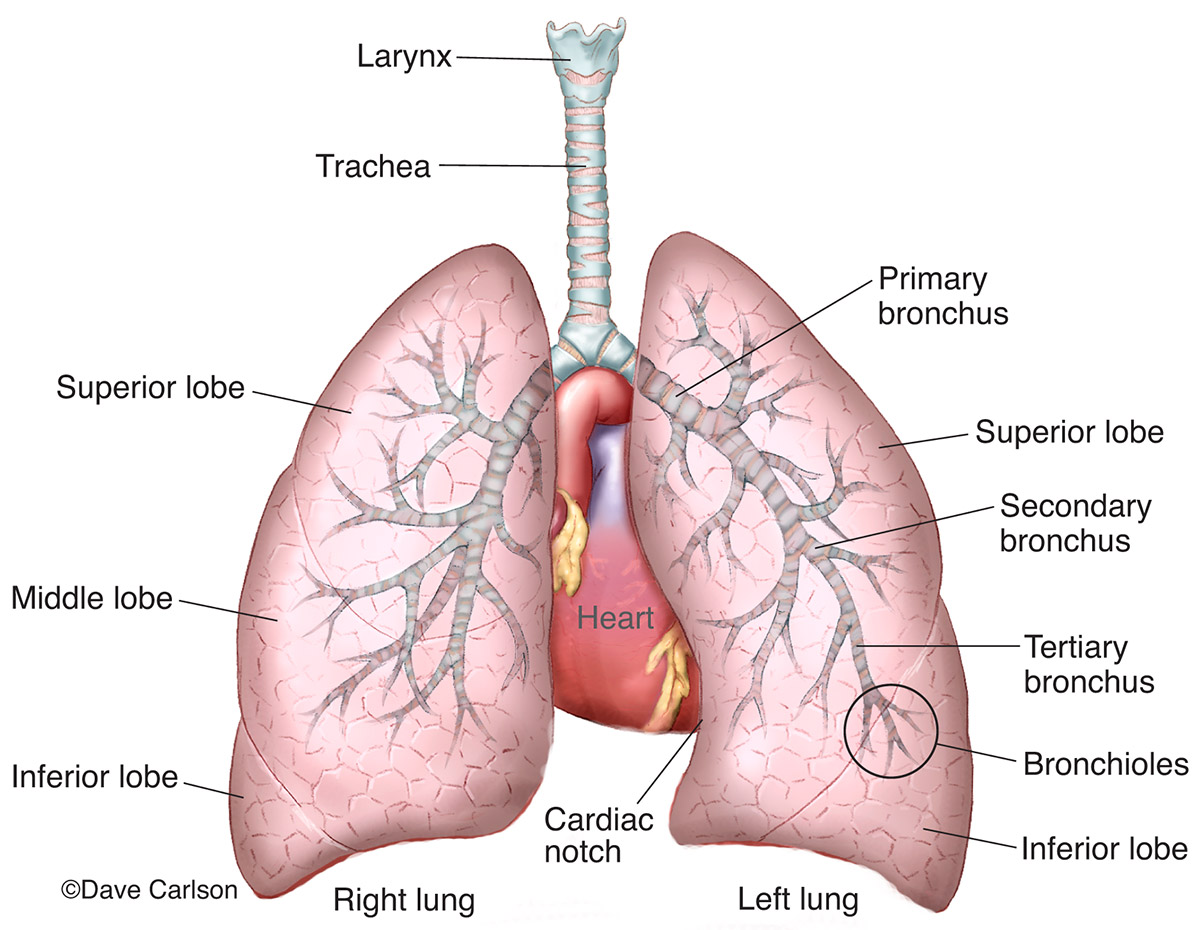 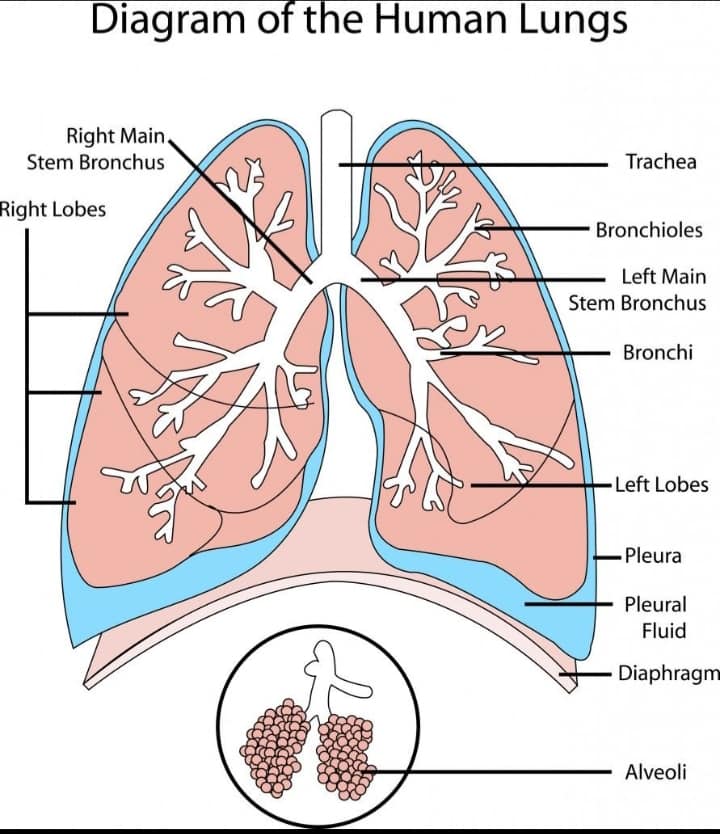 Ademhalingswegen
Longen
Linker long: 2 kwabben
Rechter long: 3 kwabben
Bevatten ca. 400 miljoen alveoli
Pleurabladen 
Longvlies
Borstvlies
Pleuraholte
Ruimte tussen long- en borstvlies
Gevuld met lymfeachtige vloeistof
Inspiratie = inademing
Expiratie = uitademing
Gaswisseling
Alveoli
Kleinste capillairen
Diffusie (vermenging van gassen)
Hemoglobine bindt O2 en CO2 
Gaswisseling bepaald door:
Grootte van spanningsverschil
Beschikbare alveolaire capaciteit (kwantiteit)
Toestand alveolaire capaciteit (kwaliteit)
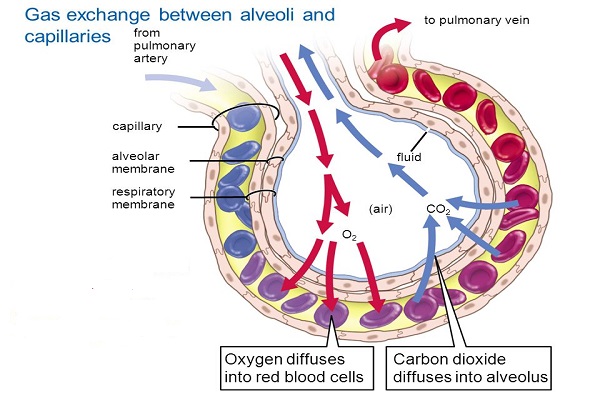 Gaswisseling
Regulatie ademhaling
Ademcentrum in hersenstam
Nervus vagus 10e hersenzenuw parasympatische zenuwstelsel
Informatie:
Receptoren registreren CO2 in het bloed
Informatie komt in de hersenstam
Ademcentrum wordt geprikkeld
Ademhaling past zich aan

Wil je de nervus vagus kalmeren dan breng je je ademhaling naar beneden door langer uit te ademen dan in te ademen. Het hele parasympatische systeem wordt dan gekalmeerd en bevorderd een staat van ontspanning.
Ademhaling
Inademing of inspiratie
Vergroting thoracale ruimte
Verlaging intrapulmonale druk

Inademingsspieren:
Diafragma middenrif
m. Intercostales externi buitenste tussenribspieren
m. Scaleni halsspieren
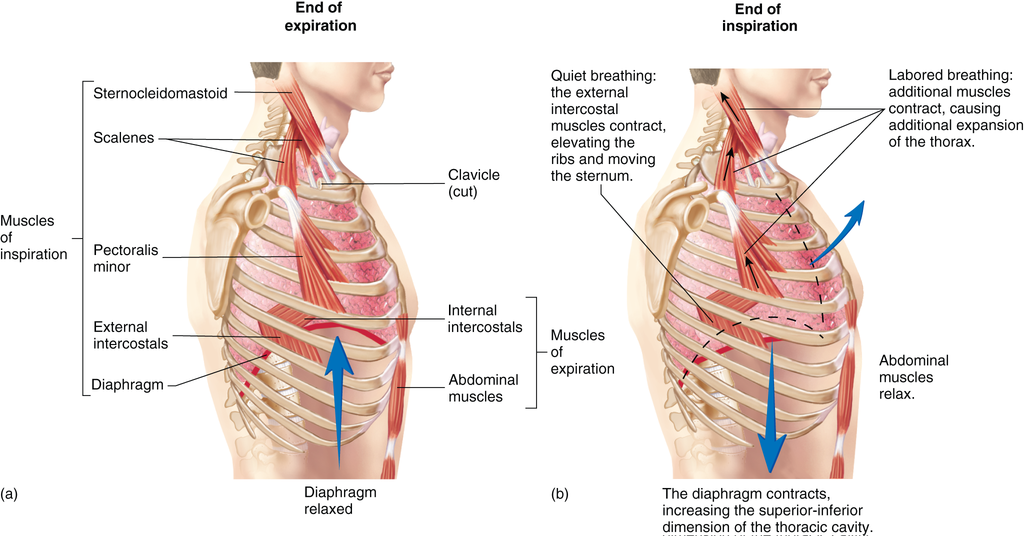 Ademhaling
Soorten ademhaling
Buikademhaling: diafragma
Flankademhaling: flankspieren, ribspieren
Borstademhaling: ribspieren, halsspieren

Goede ademhaling: combinatie van deze 3
Ademhaling
Expiratie - uitademing
Passief proces, kost geen energie
Elasticiteit van de longen
Terugveren diafragma
Actief uitademen
m. intercostales interni
Buikspieren
Feitjes over ademen
Je neemt met een langzame diepe ademhaling zes tot tien keer meer lucht op dan wanneer je normaal en oppervlakkig ademhaalt. 
Onze hersenen verbruiken ca. 20% van de ingeademde lucht, dit is in verhouding veel aangezien je hersens ca 2% van het totale lichaamsgewicht uitmaken. 
Je kunt het reinigingsproces van je lymfestelsel versnellen door bewust en correct te ademen. 
Over het algemeen gebruiken we maar 10% van onze alveoli bij een rustige ademhaling
Hoe kunnen hulpademhalings spieren verhoogde spiertonus krijgen?
Overbelasting, 
	chronische ademhalingsproblematiek of intensieve fysieke 	inspanning kan leiden tot spiervermoeidheid.
Verkeerde ademhalingstechnieken, 
	oppervlakkige of verkeerde ademhaling bijvoorbeeld door 	stress zorgen voor overmatig belasten van de 	hulpademhalingsspieren.
Spanning en stress, 
	verhoogde spierspanning nek en schoudergebied, 	beïnvloed hulpademhalingsspieren.
Lichamelijke aandoeningen, 
	longziekten COPD, astma intensiever gebruik kunnen 	leiden tot verkramping.
Ademhaling
Soorten ademhaling
Buikademhaling: diafragma
Flankademhaling: flankspieren, ribspieren
Borstademhaling: ribspieren, halsspieren

Goede ademhaling: combinatie van deze 3

Oefening ademhaling 
    (5 keer in door de neus uit door de mond en rustig ademen)
    Stretchoefeningen M. scaleni M. sternocleido en 
                                  M. pectoralis minor
Hulpademhalingsspieren masseren
Nek en schouder (M. sternocleidomastoideus, M. scaleni)
Ribspieren externi
Rechte buikspieren (M. rectus abdominus)
Diafragma 
Borstspieren  (M. pectoralis minor)
Praktijk
Stretch hulpademhalingsspieren.
Trapezius dalende deel 
Scaleni
Pectoralis minor
Diafragma
Introduction
Vragen?
Filmpje scalenispieren en stretchoefeningen voor deze nek-halsspieren
https://youtu.be/4KC8IyBdhpg  fimpje  over de scaleni spieren
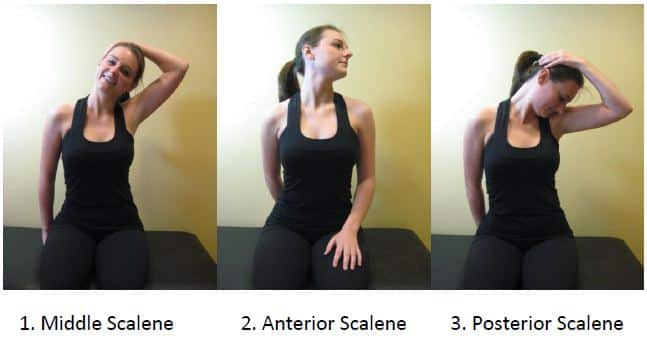